Piloting a Key Decision Document
Prepared by Lisa Hupf
Director, Applications Development
Rochester Institute of Technology
May 9th, 2024
Rochester Institute of Technology (RIT)
Located in western New York
20,570 students enrolled at main campus;  ~3600 students enrolled at international locations
Doctoral university; high research activity
Strong focus on engineering, computing, art and design
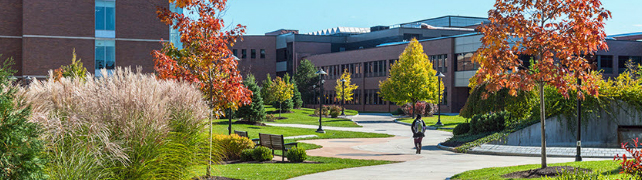 Goals and Outcomes
“The best decisions are made by those who are informed, not by those who are opinionated” 

-Benjamin Franklin
Pilot a decision template to review and recommend solutions for the RIT Data Hub Program
Transparency 
Trust and Collaboration
Impacts and Costs  
Budget and Planning Considerations
Idea Generation
Well Informed Decisions
Consensus Building
Team Climate
“Culture eats strategy for breakfast.”

-Peter Drucker
Get Buy-in before starting

Decision Selection
One Strategic Decision
One Operational Decision

Analysis Teams
Self Select

Review Teams
[Speaker Notes: .]
Sample From Template
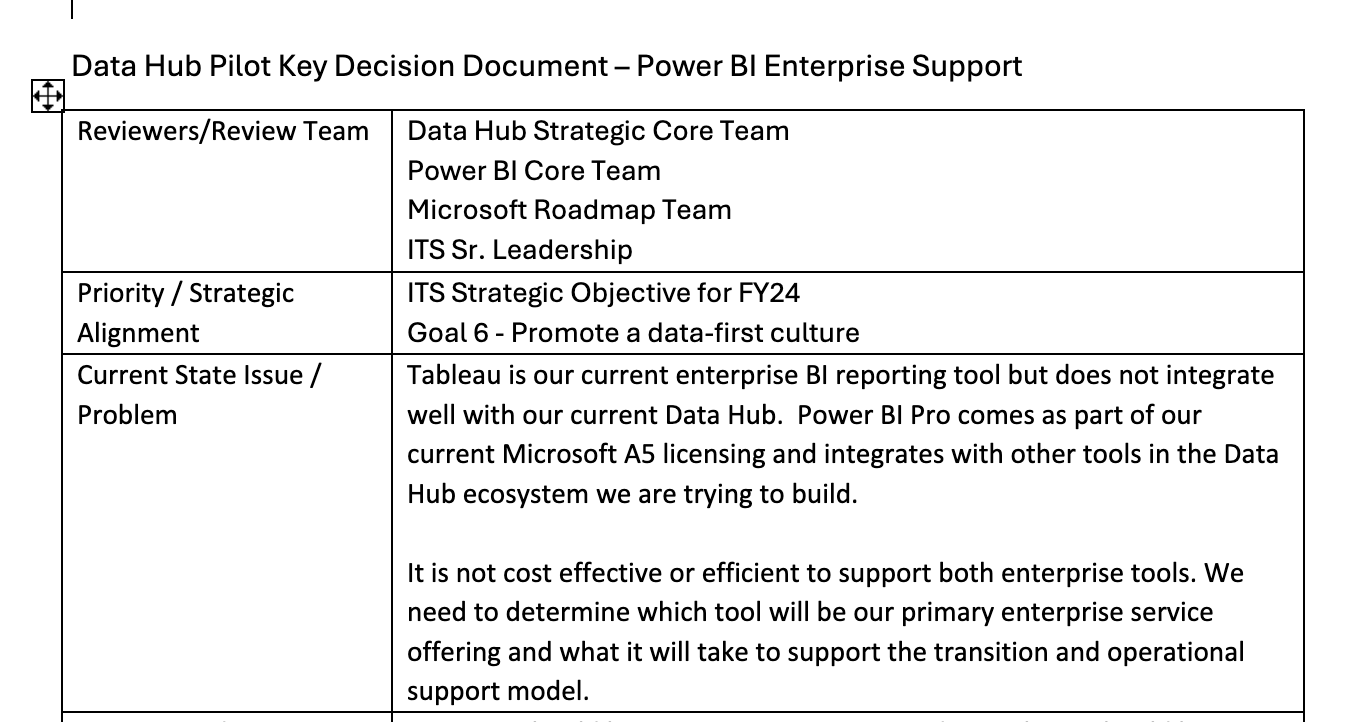 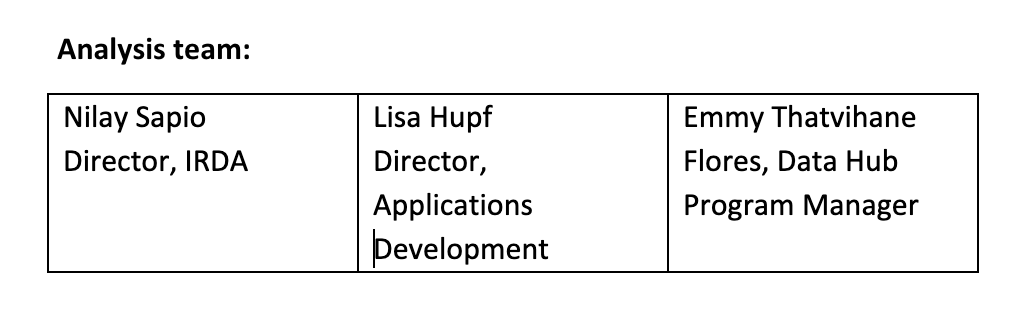 Communication channels
“A team is not a group of people that work together. A team is a group of people that trust each other.”
- Simon Sinek
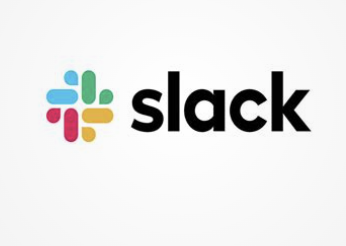 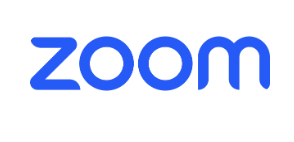 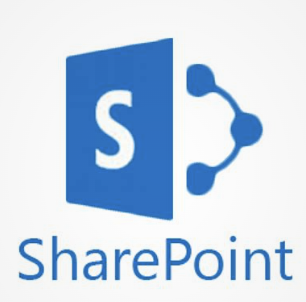 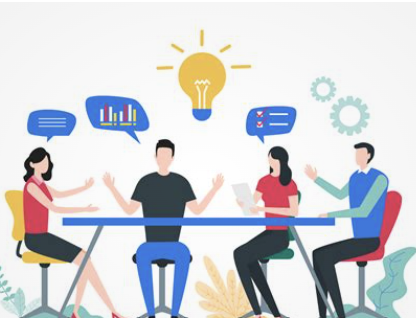 Conflicts / Challenges
“Don’t let yesterday use up too much of today.” 

– Will Rogers
Form Fields
Operational decision already made prior to review
Bring everyone along with a shared understanding
Clarity in document storage
Time constraints
Manage Scope (Interest)
Learnings from the Class
“I never learned from a man who agreed with me.”

—Robert A. Heinlein
Engage People
Watch and Empower
Leading Change
Know yourself
Leadership 360
Fiscal Responsibility
Empathy
[Speaker Notes: .]
“Good decisions come from experience. Experience comes from making bad decisions.”

-Mark Twain
What is next?
May/June Retrospective 

1: Was the process useful to the program? 
2: Should we continue to use it? 
3: Should we modify the process and continue to use it? 
4: Should we share the feedback with other teams? 

Also… Some Early Feedback
[Speaker Notes: .]
Questions?
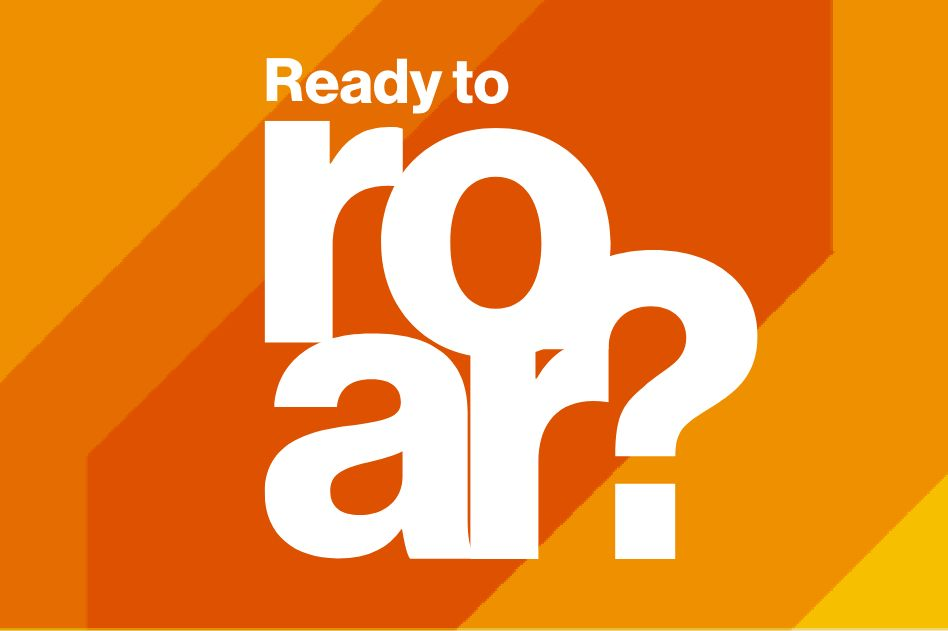 [Speaker Notes: .]